ข้อมูลเชิงสถิติเรื่องร้องเรียนการทุจริตและประพฤติมิชอบโดยศูนย์ปฏิบัติการต่อต้านการทุจริตสถาบันรับรองคุณภาพสถานพยาบาล (องค์การมหาชน)
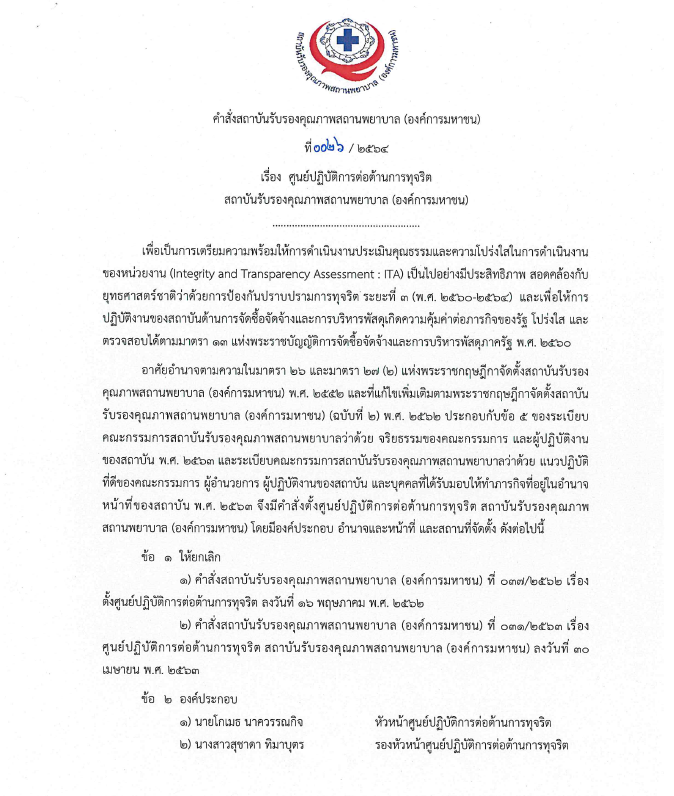 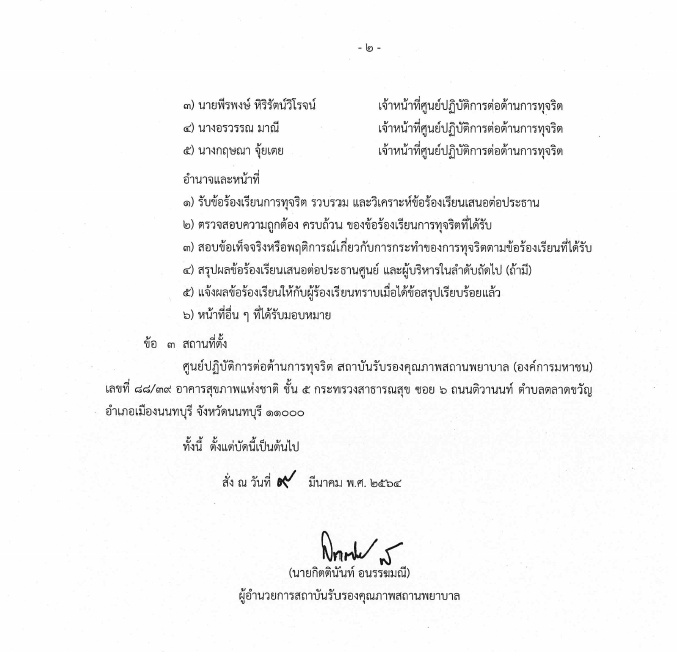 ศูนย์ปฏิบัติการต่อต้านการทุจริตสถาบันรับรองคุณภาพสถานพยาบาล (องค์การมหาชน)
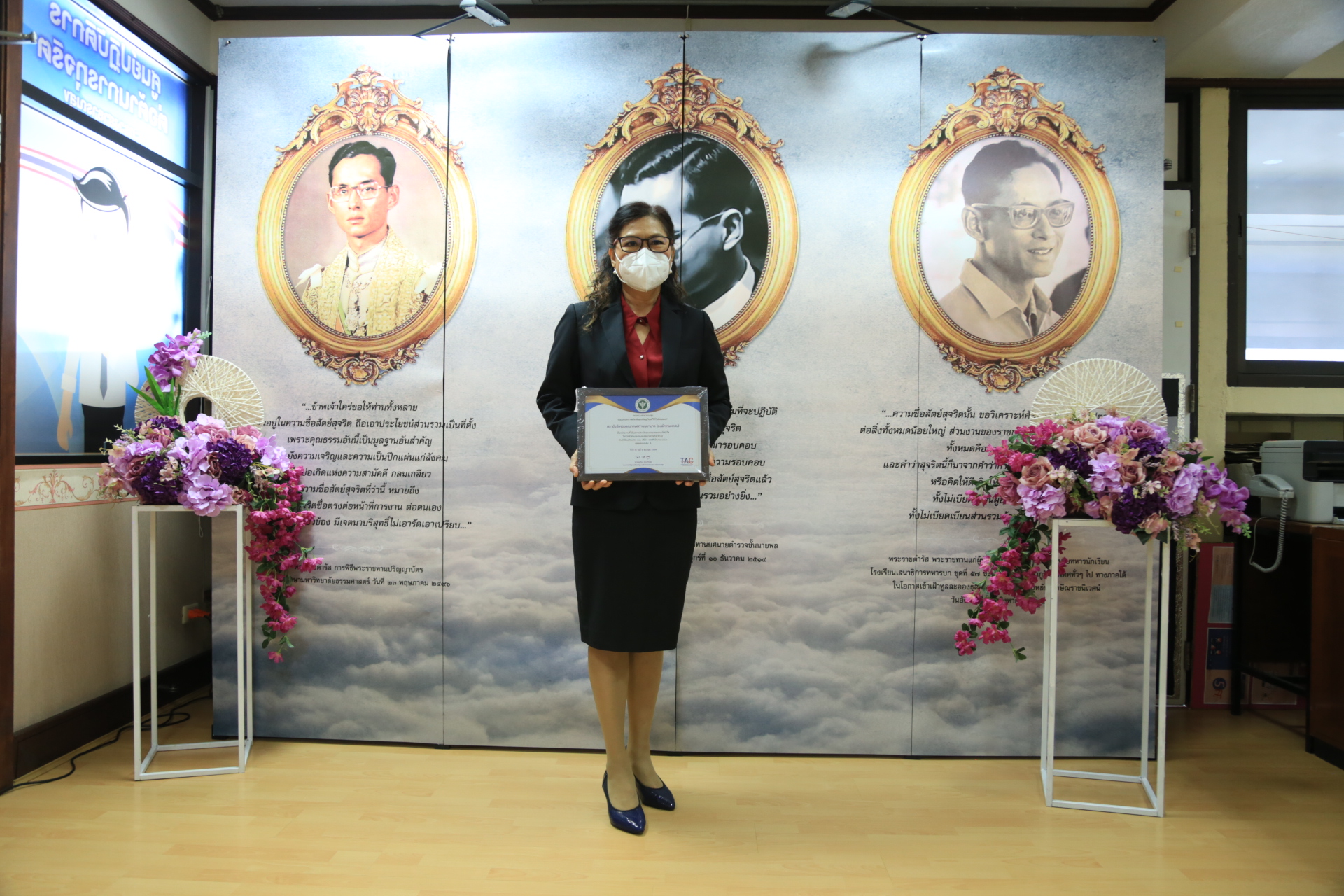 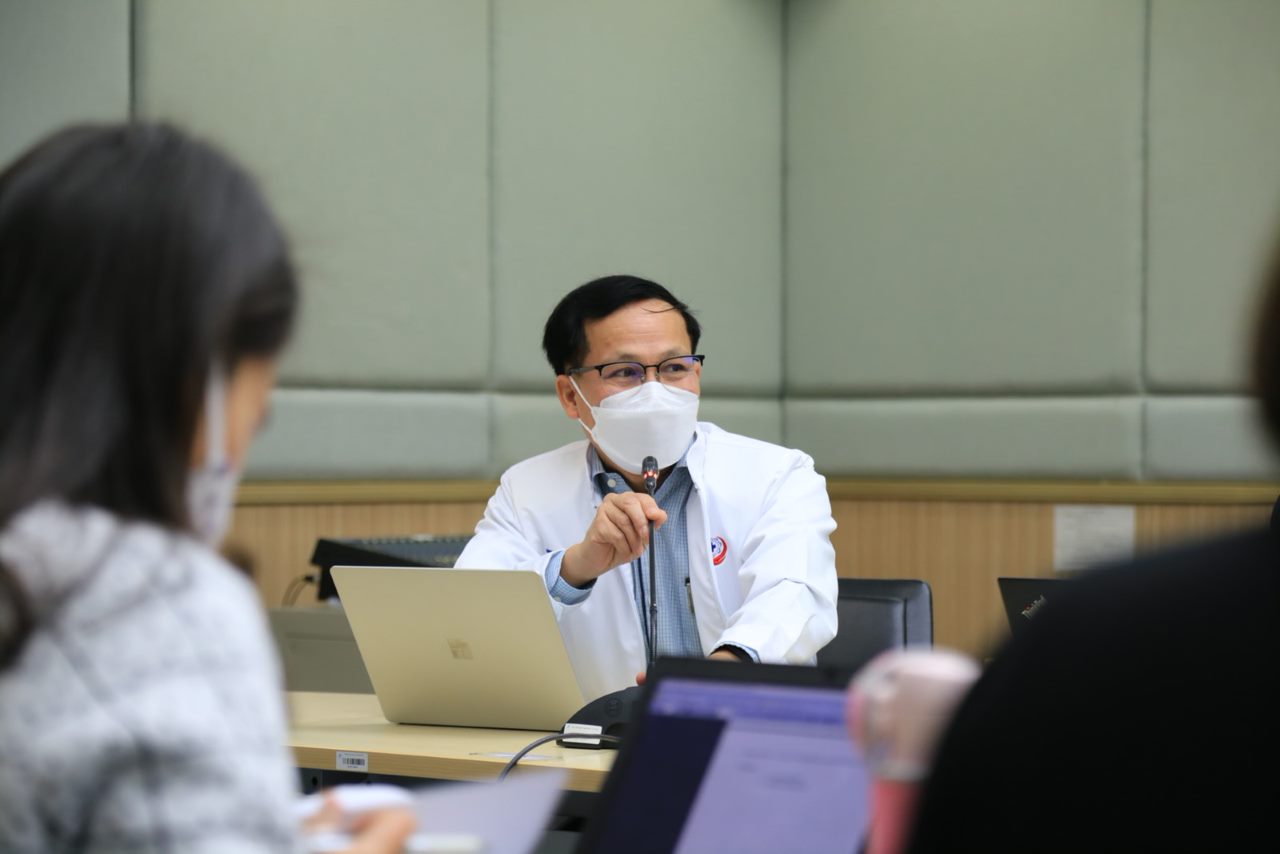 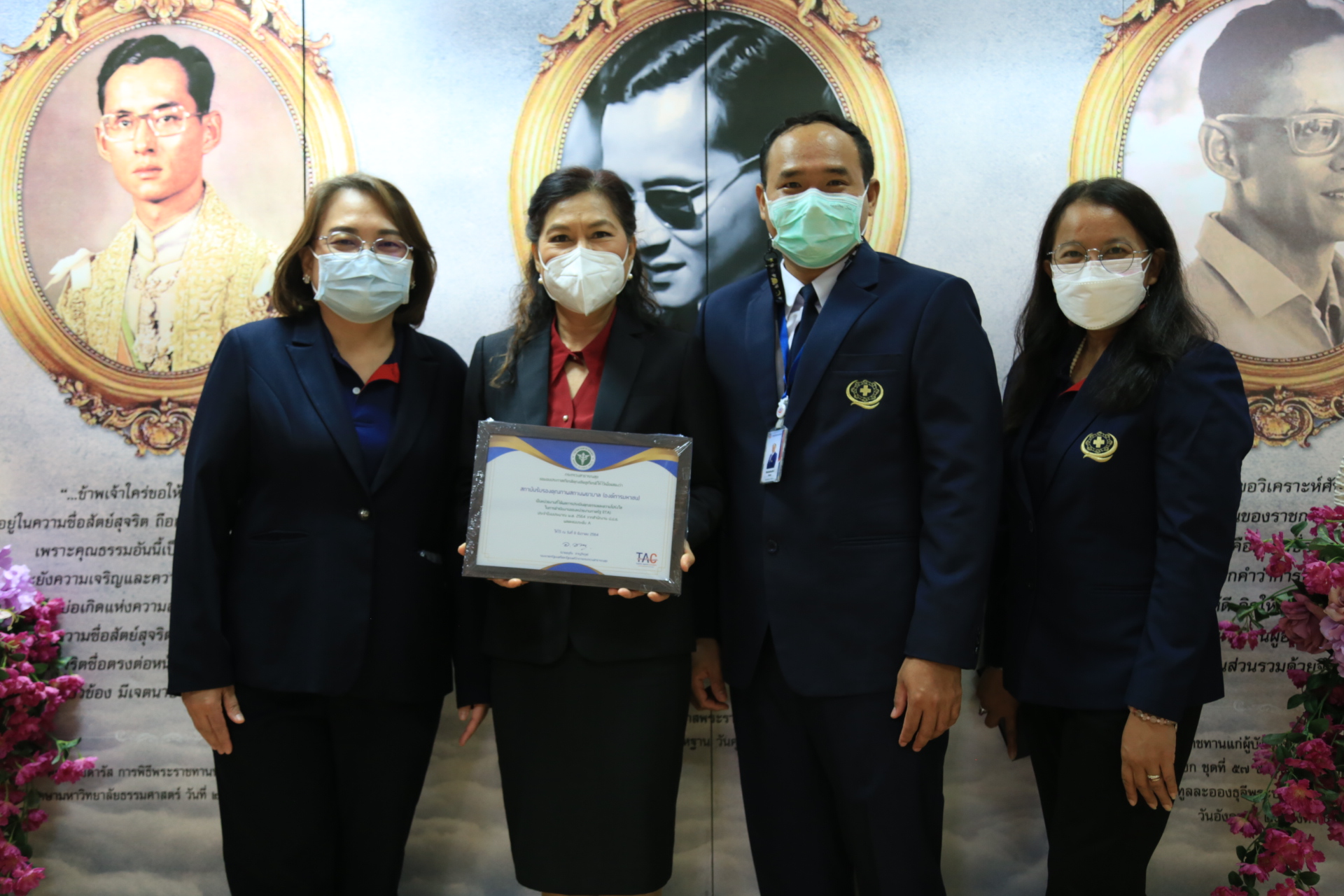 นายโกเมธ นาควรรณกิจ ในฐานะประธานคณะทำงานโครงการประเมินคุณธรรมและความโปร่งใสในการดำเนินงานของสถาบัน และ หัวหน้าศูนย์ปฏิบัติการต่อต้านการทุจริต สถาบันรับรองคุณภาพสถานพยาบาล (องค์การมหาชน) ได้เป็นประธานการประชุมคณะทำงานเพื่อติดตามและประเมินผลการดำเนินงานเรื่องร้องเรียนการทุจริตและประพฤติมิชอบของสถาบัน ประจำปีงบประมาณ 2565 (รอบ 6 เดือนแรก) เมื่อวันที่ 21 กุมภาพันธ์ 2565 ณ สถาบันรับรองคุณภาพสถานพยาบาล (องค์การมหาชน)
ข้อมูลเชิงสถิติเรื่องร้องเรียนการทุจริตและประพฤติมิชอบ ประจำปีงบประมาณ 2565 
(รอบ 6 เดือนแรก : ตุลาคม 2565- มีนาคม 2565)
ข้อมูลเชิงสถิติเรื่องร้องเรียนการทุจริตและประพฤติมิชอบ ประจำปีงบประมาณ 2565 
(รอบ 6 เดือนหลัง : เมษายน 2565 - กันยายน2565)